Perfecto Extensions to Appium & Selenium
Perfecto Extensions to Appium
1
Introducing Perfecto extensions
2
Inserting Perfecto commands into tests
Perfecto Extensions
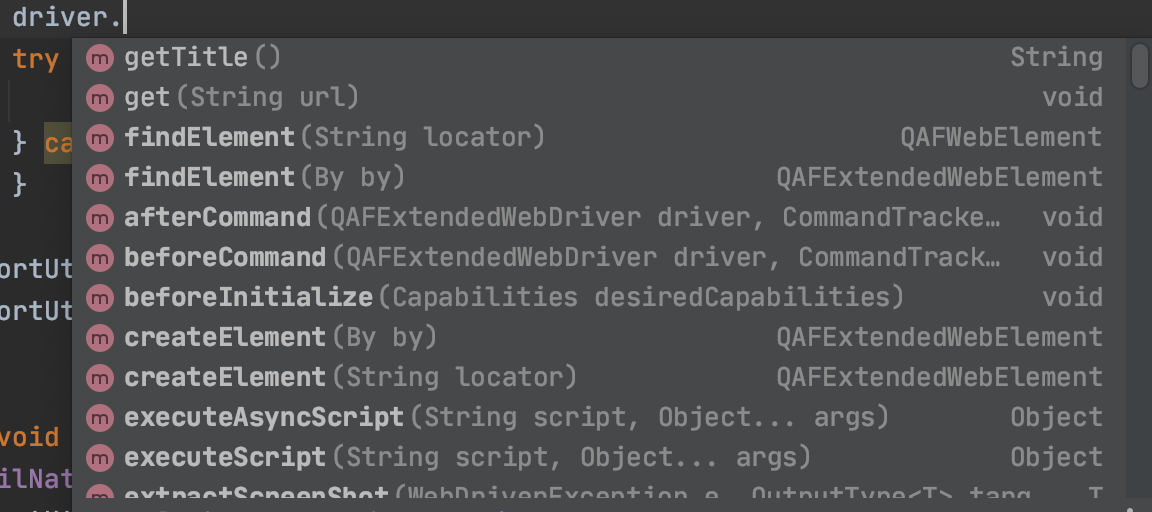 Perfecto Extensions
Perfecto offers complete support of all
         Appium & Selenium commands.
These commands are built into the driver created at runtime. In the code it looks like this:
loginlNativeButton.click();
QAFExtendedWebElement ele = new QAFExtendedWebElement(By.xpath("//*[@label='OK']"));
All these commands can be accessed from the driver object
Inserting Perfecto commands into tests
Proprietary Commands
Perfecto also provides a wide range of propriatey commands. These commands can be used through the executeScript method in Selenium. 
We will look at these commands today and see how to use them in our code 
Commands list - https://help.perfecto.io/perfecto-help/content/perfecto/automation-testing/execute_proprietary_functions.htm 
Let’s go over the list – keep your eye open for commands that could be relevant to your requirements.
Using Perfecto commands in our tests
Inside Cucumber feature
Many commands are already implemented 
View the auto-complete inside the feature file to view 
Inside custom Java step 
We can add any command we need into our Java code.
The flow is similar to all commands

Find the needed command
Copy the Java sample
Edit the parameters as needed 
Execute 
Commands all use the hashmap to collate the params and the executeScript to run
Map<String, Object> params = new HashMap<>();params.put("content", "Email");params.put("timeout", "15");driver.executeScript("mobile:text:find", params);
THANK YOU